Pancake day
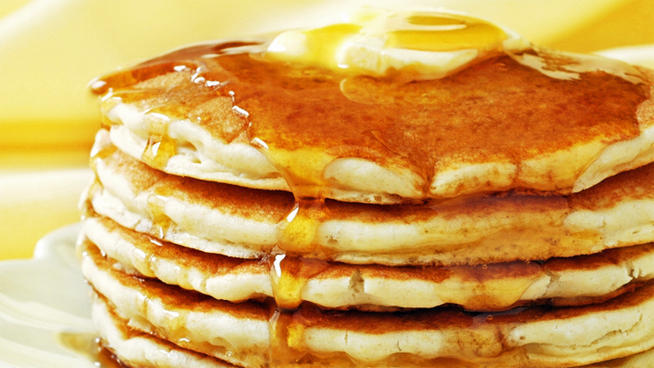 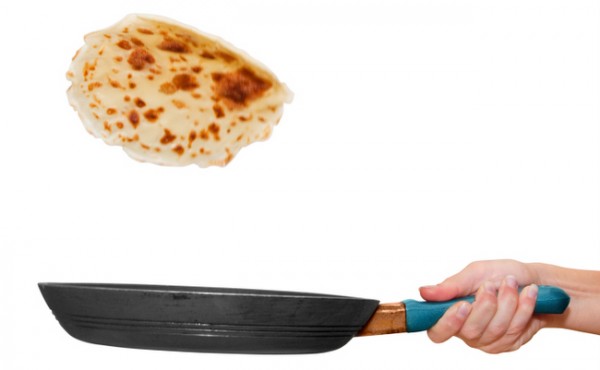 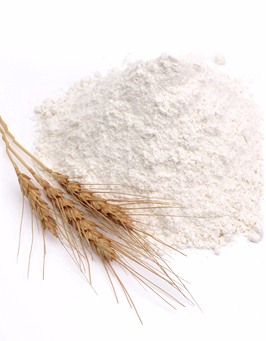 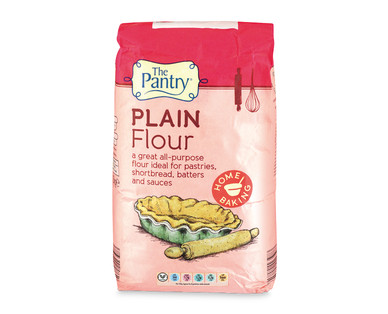 Ingredients
Plain flour
 
Milk

Eggs

Butter /oil

Salt
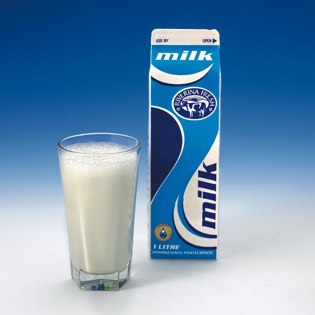 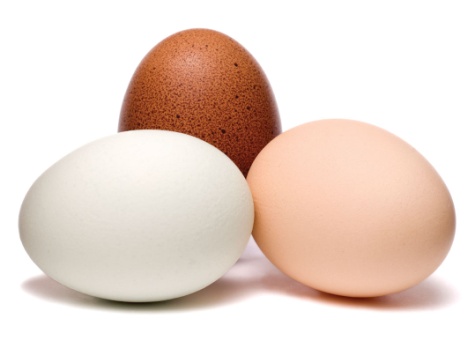 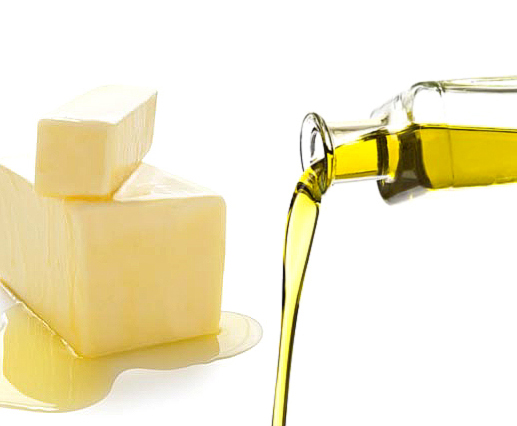 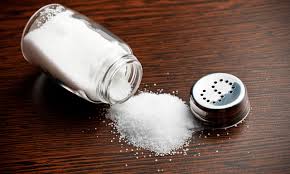 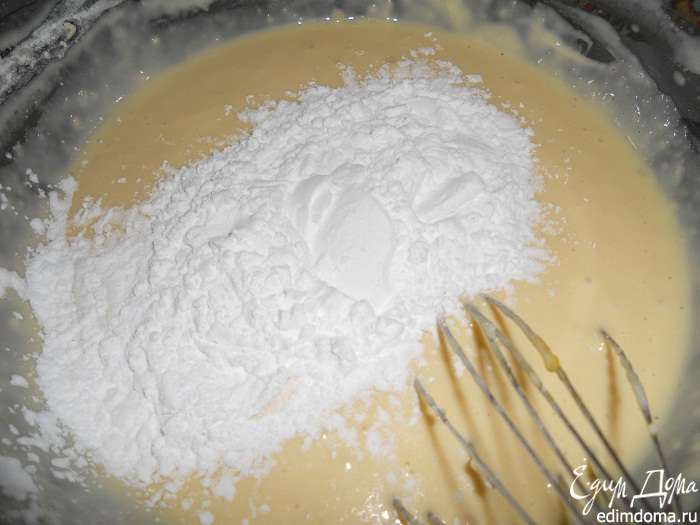 Mix the flour and milk



Add eggs
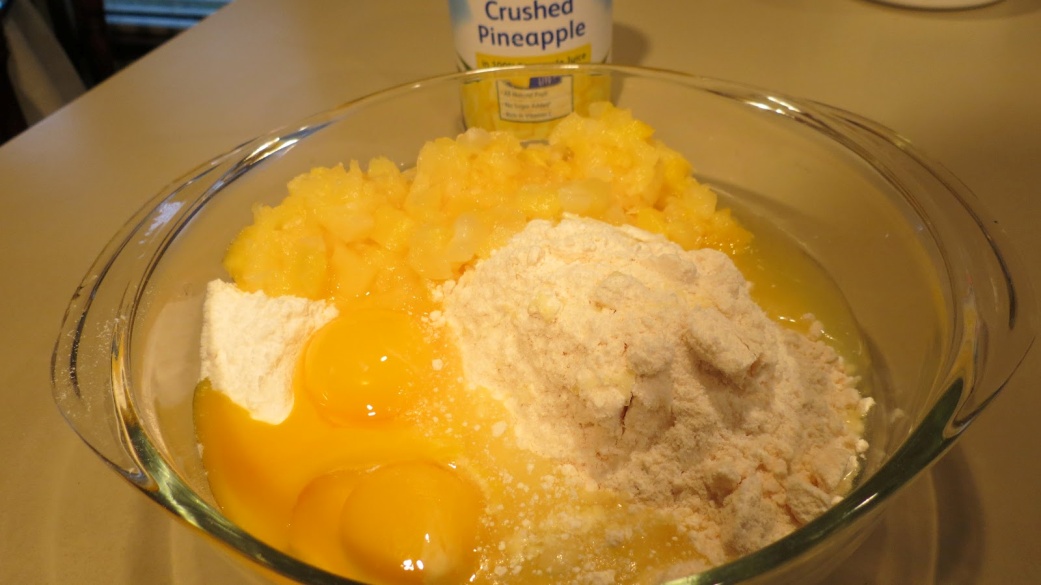 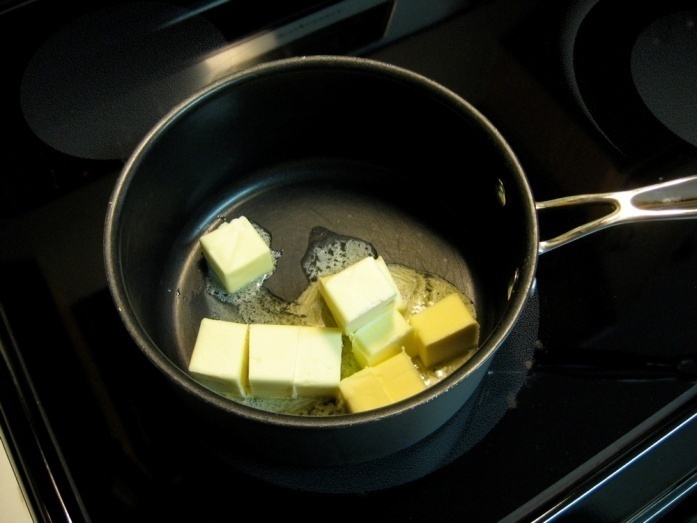 Heat the butter


Toss the pancake
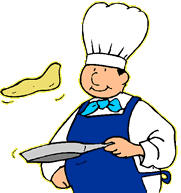 Order the recipe
Toss the pancake
                                                        Heat the butter
                   Add the milk 
                                      Mix the flour and the salt
Add lemon and sugar
                                                   Cook the pancake
  Mix the flour, eggs and milk
                                                       Add the eggs
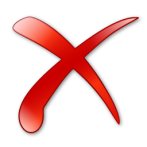 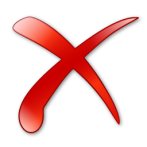 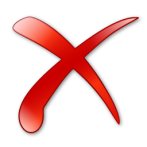 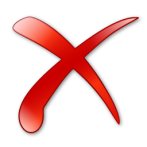 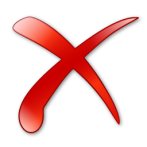 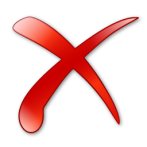 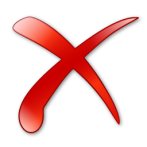 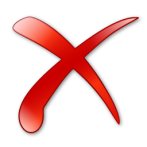 Mix the flour and the salt
Add the eggs
Add the milk
Mix the flour, eggs and milk
Heat the butter
Cook the pancake
Toss the pancake
Add lemon and sugar
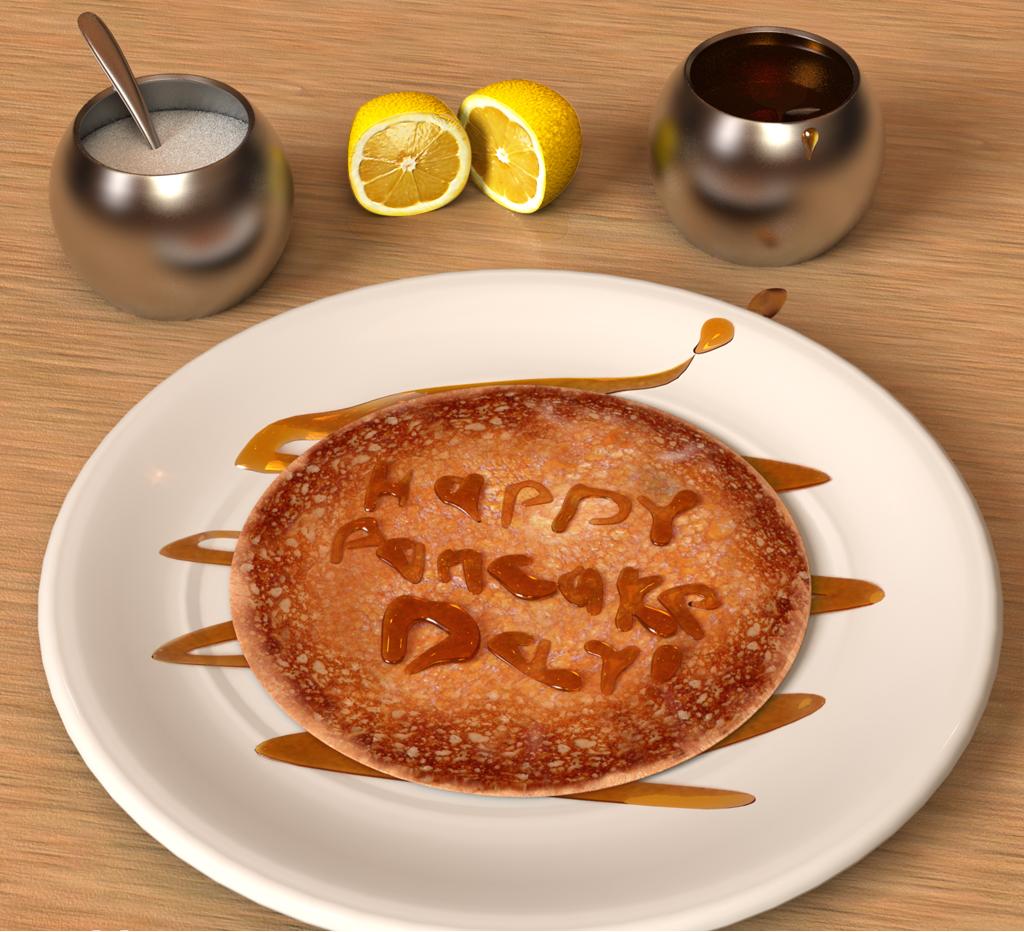 Create your recipe
Ice cream
Salad
Chicken and rice
Hot chocolate